We knew going into FY22 that the net revenue was going to be lower than the past couple years with our increased investment in acquisition. FY 23 is projected at an even lower net revenue for this same reason, but it will pay off in future years when there is a larger file of active donors to solicit.
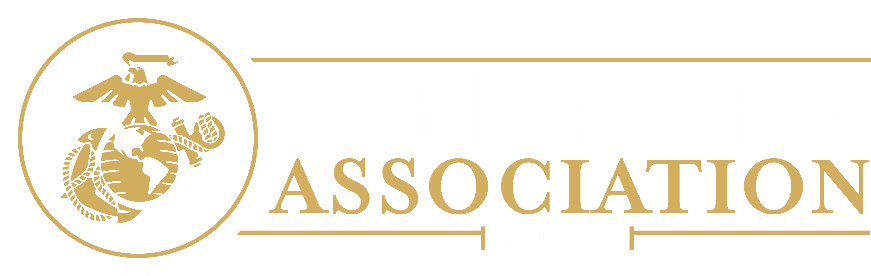